PRIMARY LIVE!
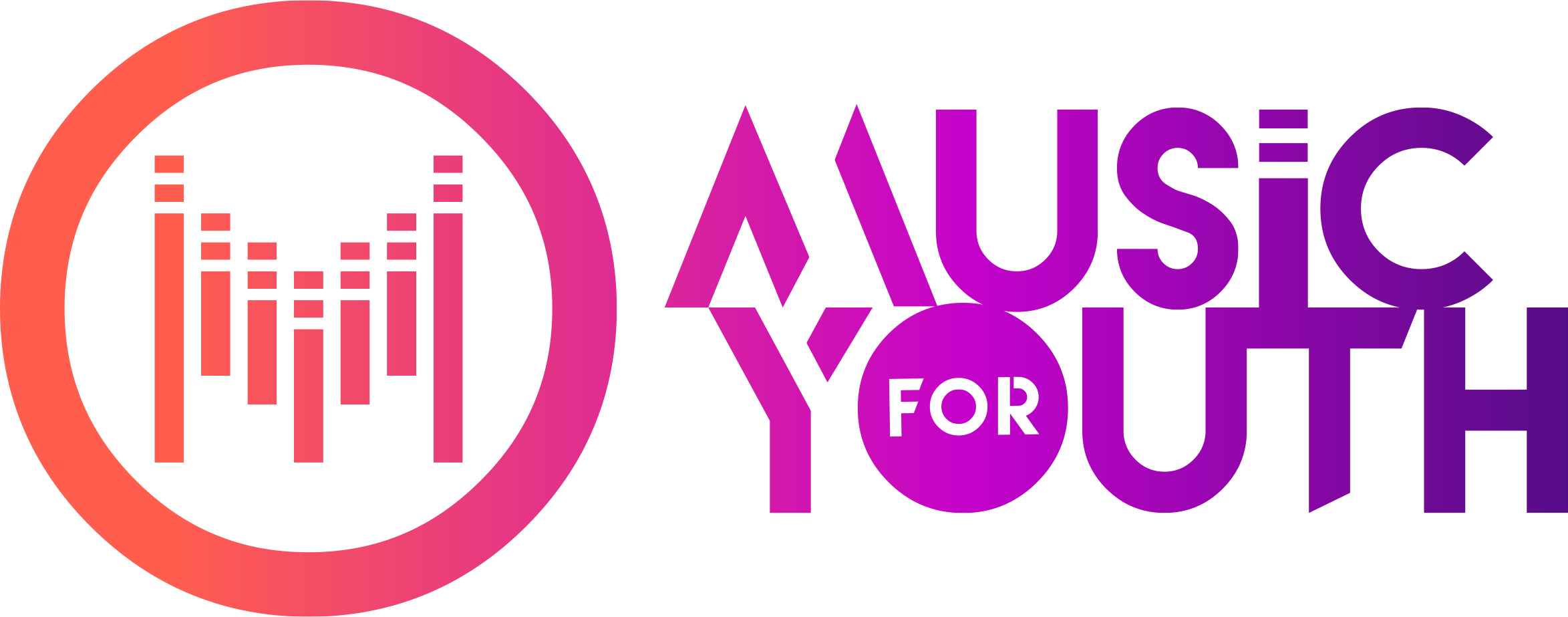 FOCUS ON FILM MUSIC
FOCUS ON FILM MUSIC
WHY DO FILMS USE MUSIC?
Click on the picture to watch the opening scene from The Lion King, played with 5 different soundtracks.
 
Does the different music affect the feel of the scene?

VOCABULARY YOU COULD USE: 
funny, sad, mysterious, powerful, heroic, joyful, serious, silly, majestic
Primary live 5TH JULY 2024
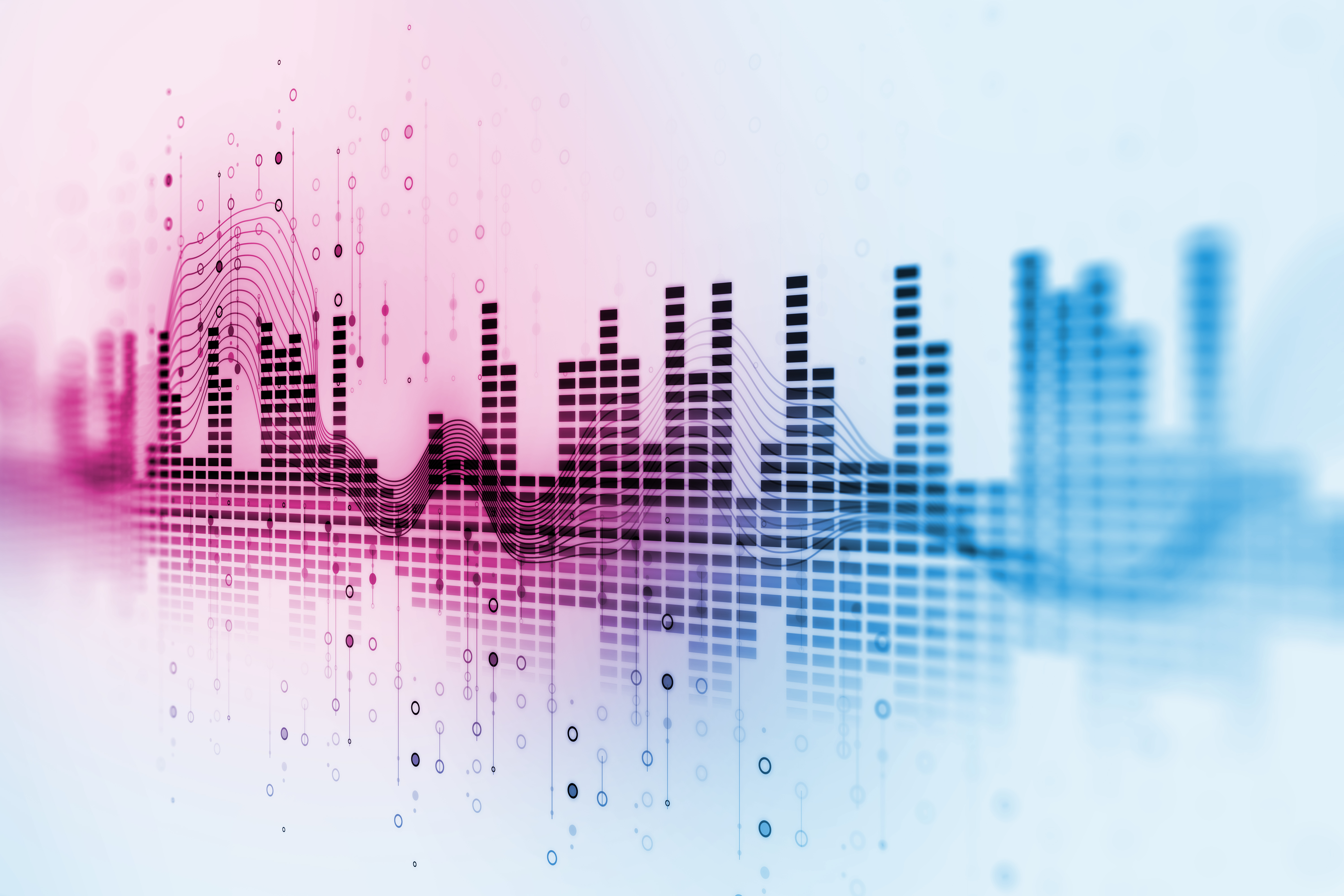 Primary live! 5th july 2024
3
Hero or Villain?
Focus on film music
Click on each picture to listen to a theme tune. 
Is it the theme tune to a hero or a villain?

FREEZE THE SCREEN SO AS NOT TO GIVE THE GAME AWAY!
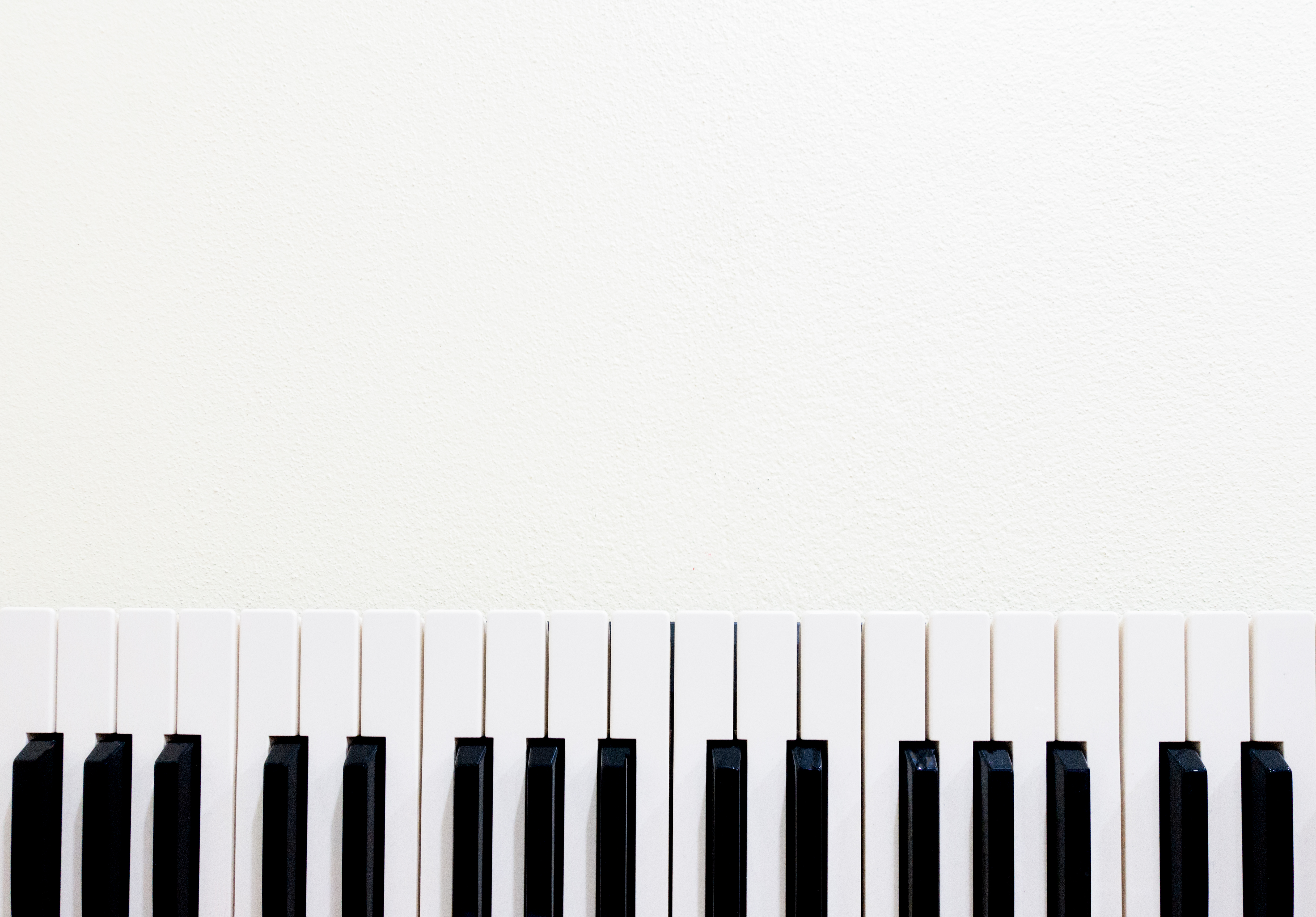 Focus on film music
Composing
We are going to compose our own hero or villain theme or Leitmotif (that’s the proper musical name).

You will need an instrument with notes for example: a Keyboard, a Xylophone, or a Glockenspiel
Primary live FRIDAY 5TH JULY 2024
SSSH! A TRICK to help you sound like a hero
A – B – C – D – E – F - G
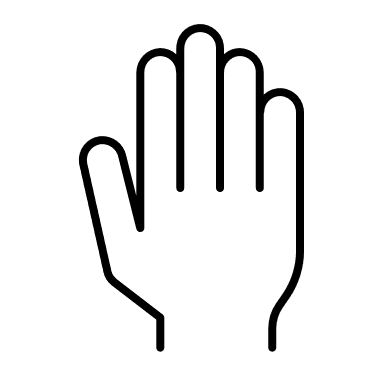 Lots of HERO leitmotifs, use the interval of a fifth. 
Simply put, this means, the notes are 5 notes apart.

An easy way to work this out is to hold out your right hand and count from your thumb 
(Musical notes range from A to G):


A – B – C – D – E 
1 – 2 – 3 – 4 – 5 
Listen to this ‘hero leitmotif’ which uses just the notes A and E
Focus on film music (ks2 EXTENSION  slide)
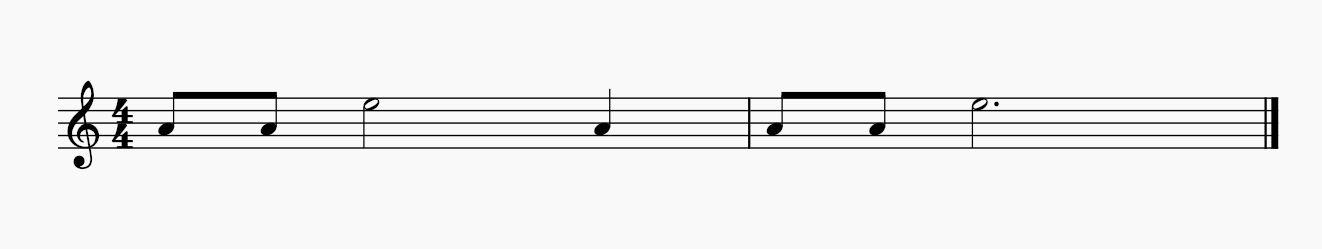 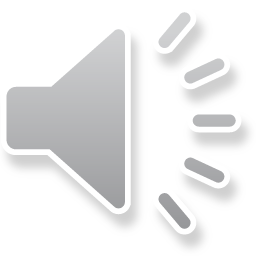 A TRICK! to help you sound like a villain!
One of the ways you can create an evil sounding villain leitmotif is by using the black and white notes on the keyboard which are next to each other: 
Chromatic notes

Listen to an example here:
Focus on film music (ks2 EXTENSION  slide)
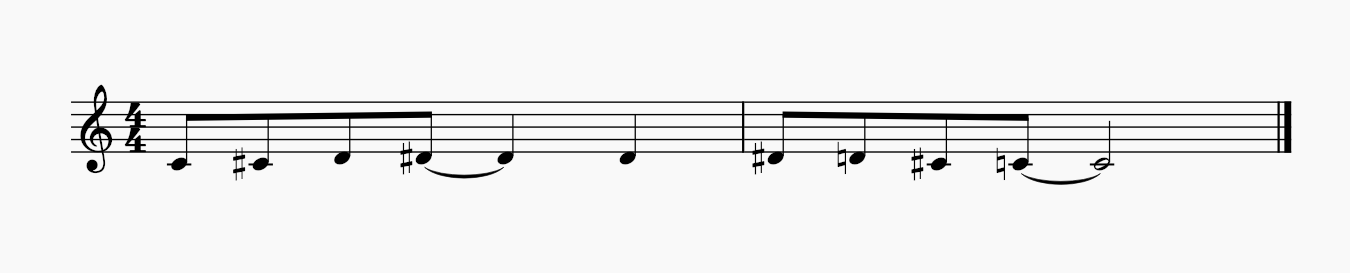 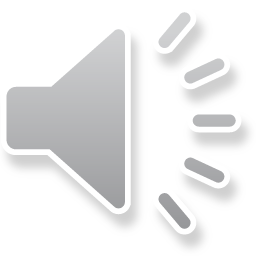 Hero or villain?compose your leitmotif
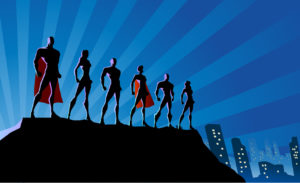 Subtitle
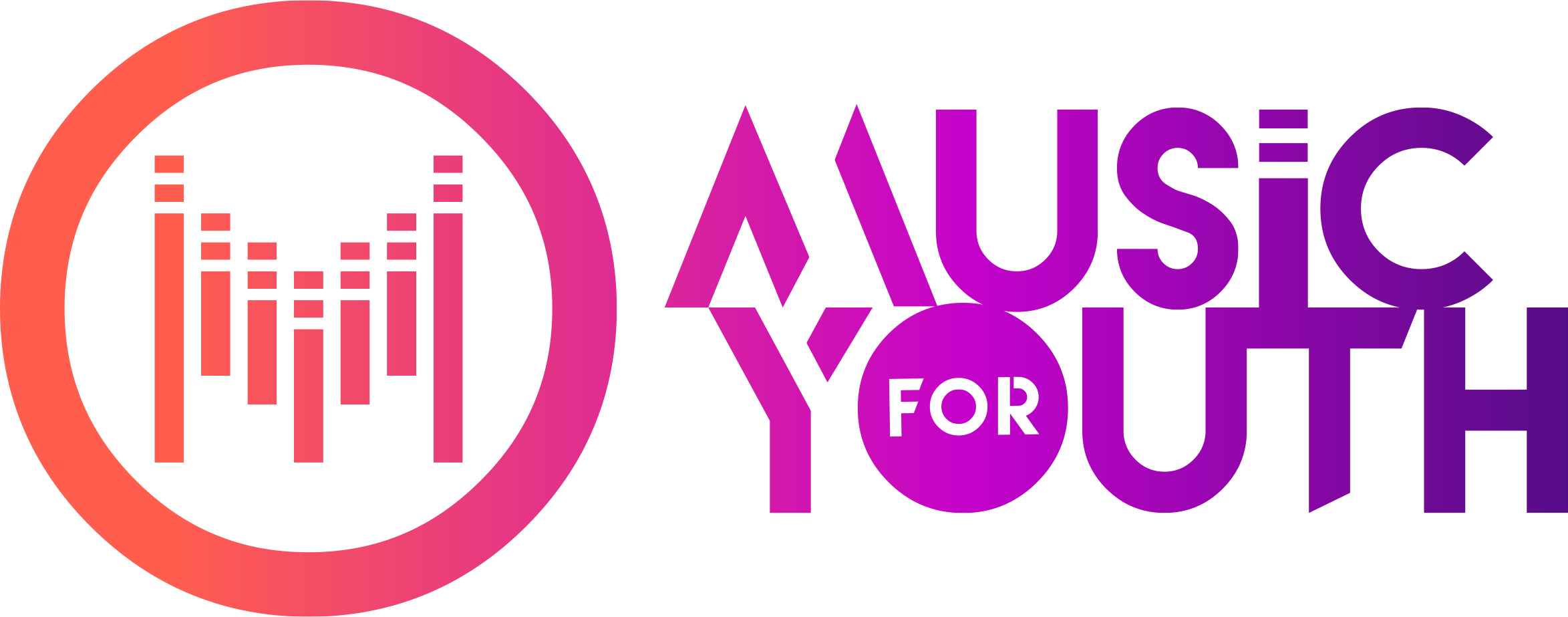 PrimaRy Live!
In association with
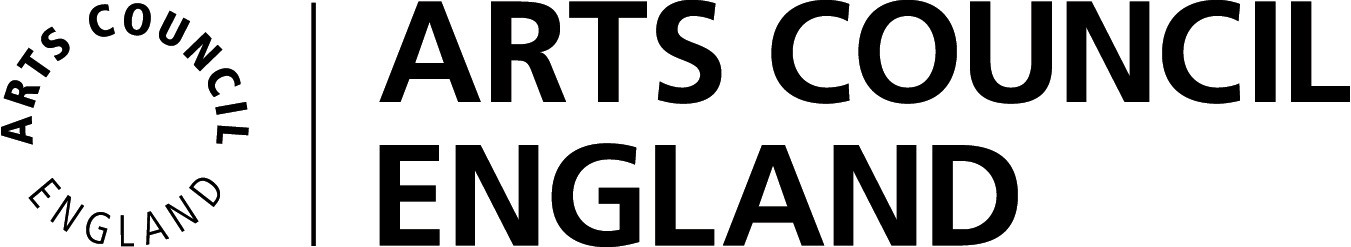 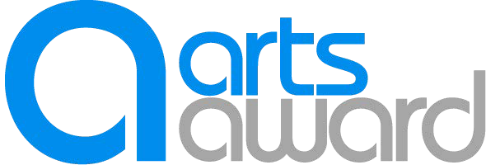 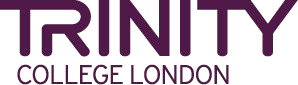